Обоснование перспективных направлений развития государственного казенного учреждения Иркутской области «Безопасный регион»
Выполнил: Логинов А.А.
Иркутск – 2023 г.
ГКУ Иркутской области «Безопасный регион»
А.А. Логинов
Анализ результатов деятельности и системы управления ГКУ ИО «Безопасный регион» за 2020-2022 гг.
3
Организационная структураГКУ ИО «Безопасный регион» (as is)
4
Организационная структураГКУ ИО «Безопасный регион»
5
Объем финансирования и исполнения бюджета учреждения за 2020-2022 гг.
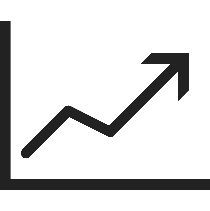 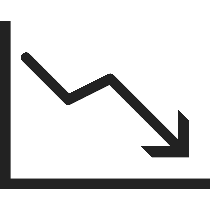 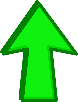 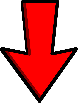 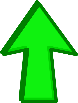 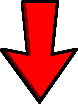 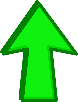 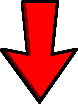 6
7
Организационная структура ГКУ ИО «Безопасный регион»(as to be)
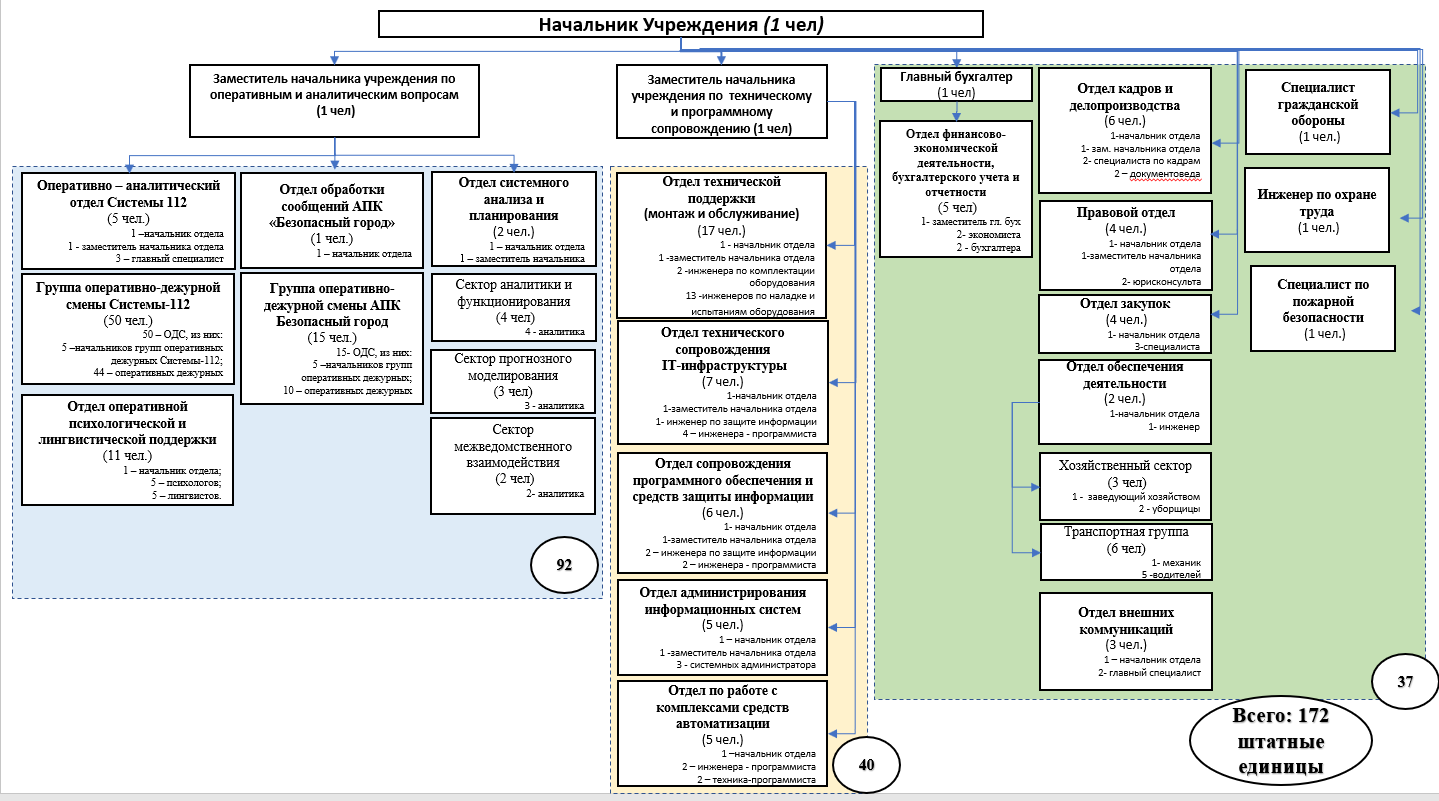 8
Комплекс маркетинга по группам услуг в ГКУ ИО «Безопасный регион»
9
Комплекс маркетинга по группам услуг в ГКУ ИО «Безопасный регион»
10
Комплекс маркетинга по группам услуг в ГКУ ИО «Безопасный регион»
11
Сравнительные характеристики типов государственных учреждений
12
Планируемая выручка от оказания платных услуг на 2024-2026 гг., тыс. р.
13
Изменение ФОТ от реализации проектных мероприятий на 2024-2026 гг.
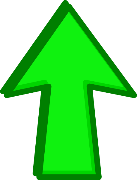 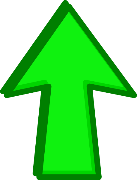 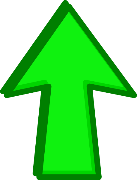 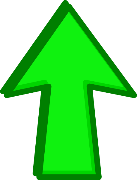 14
Ожидаемые результаты от реализации проекта
1. Оптимизация организационно-штатной структуры учреждения





2. Возможность оказывать платные услуги после смены организационно-правовой формы учреждения
3. Увеличение фонда стимулирующих выплат для всех категорий персонала учреждения и возможность решить проблему с текучестью кадров в учреждении
15
Спасибо за внимание!
16